« Если действовать не будешь, ни к чему ума палата.»
                                                          Ш. Руставели.
Сучасні діти приходять до школи з величезним бажанням діяти, причому діяти успішно. Їм подобається на уроці не просто слухати, а й бути активними  учасниками навчального процесу:  ставити запитання, обговорювати проблеми, брати інтерв’ю, приймати рішення, придумувати, фантазувати...
Мислити критично можна в
 будь – якому віці: не лише у студентів,
 а і в першокласників  достатньо  для 
цього життєвого досвіду. 
Девід Клустер
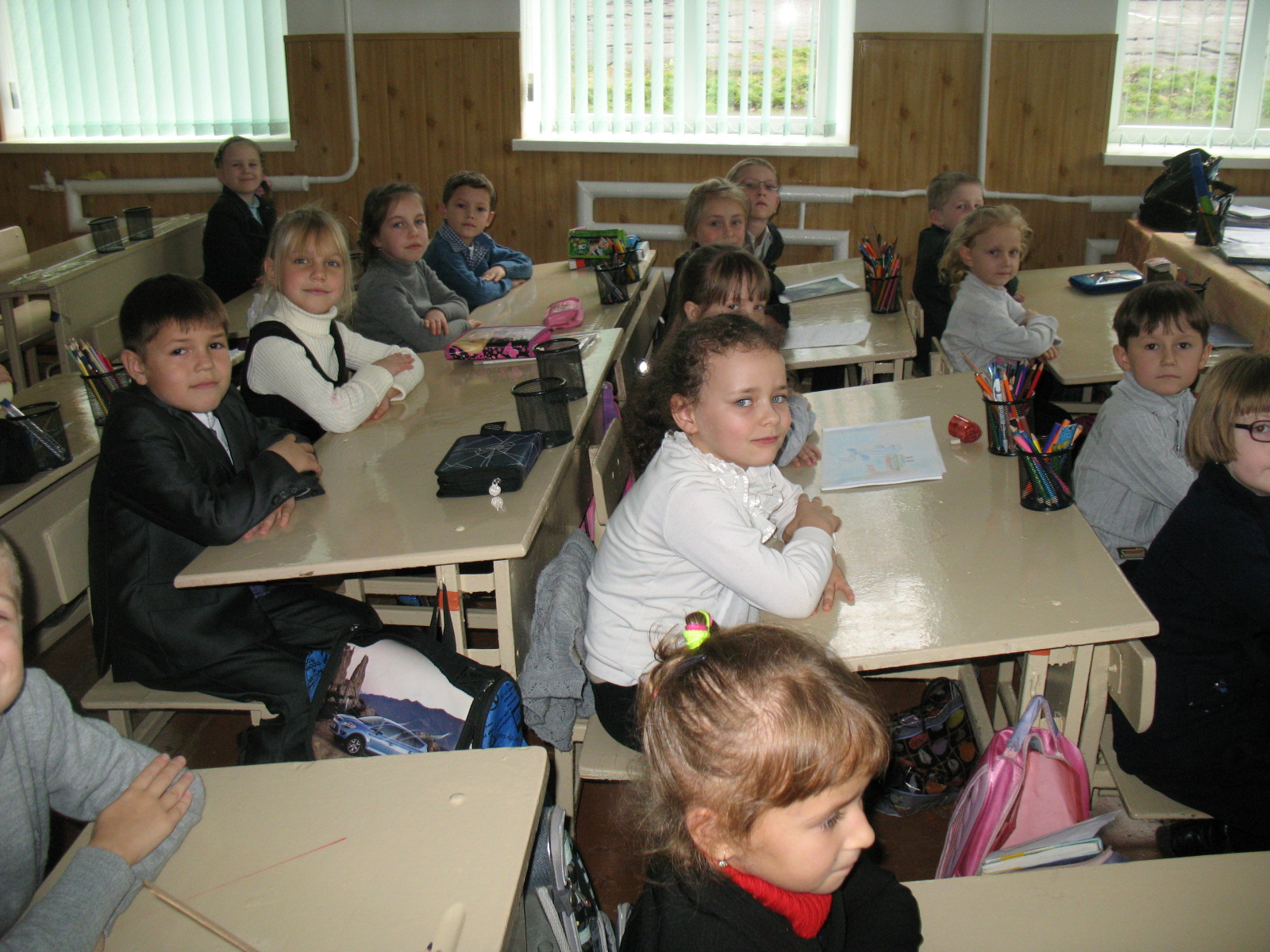 “Несподівані запитання”
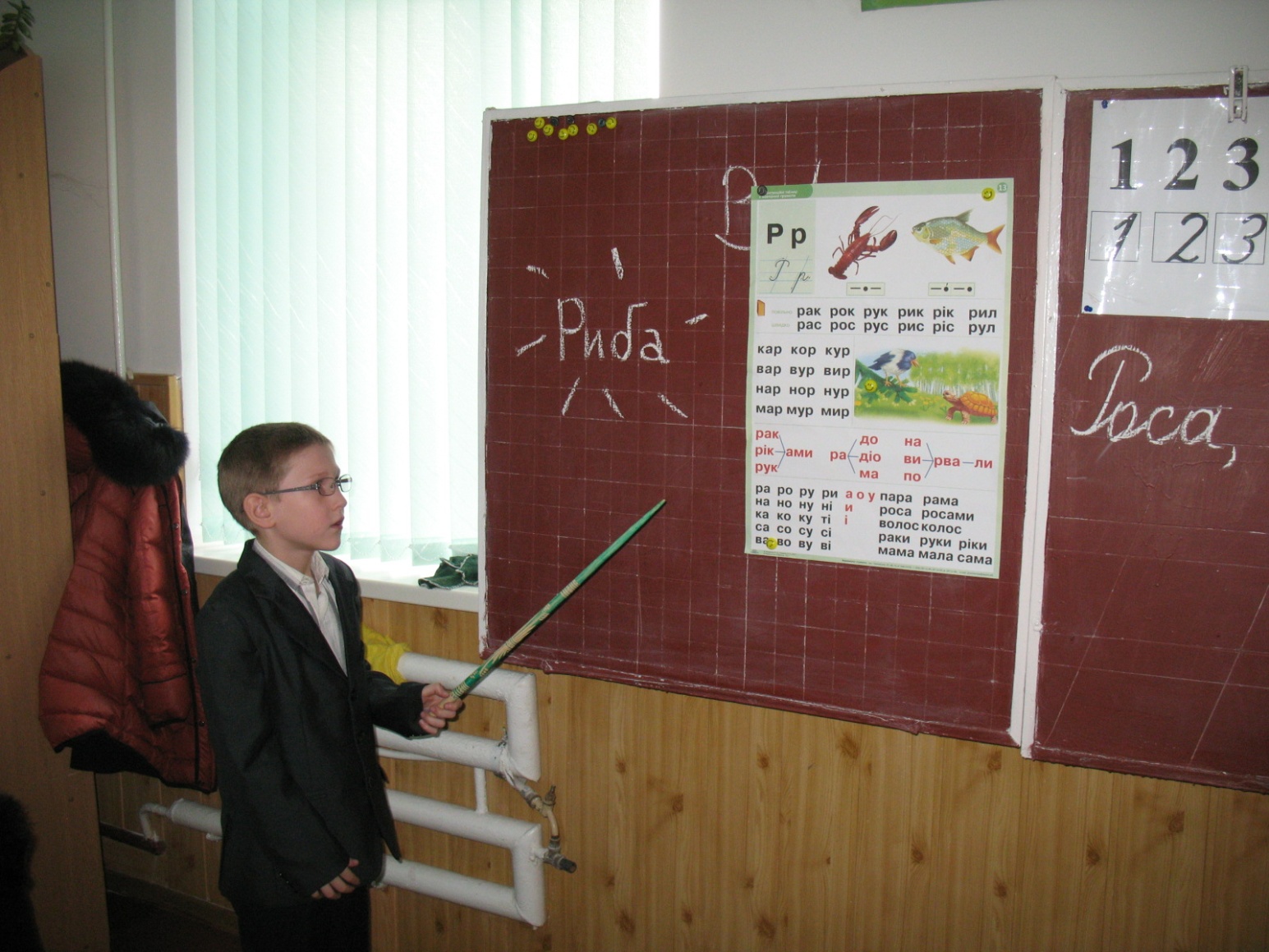 Ланцюжок асоціацій
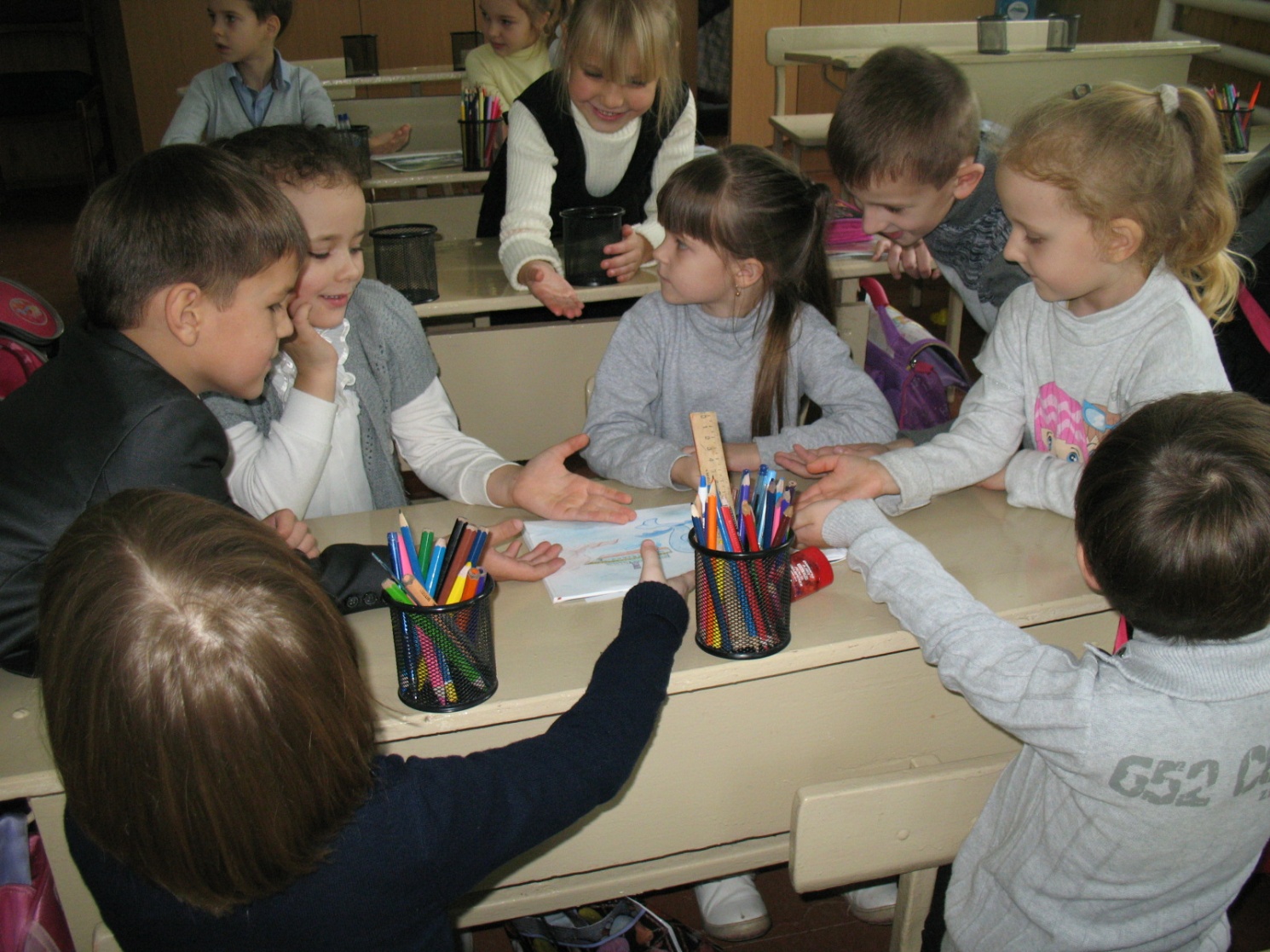 Робота  в групах
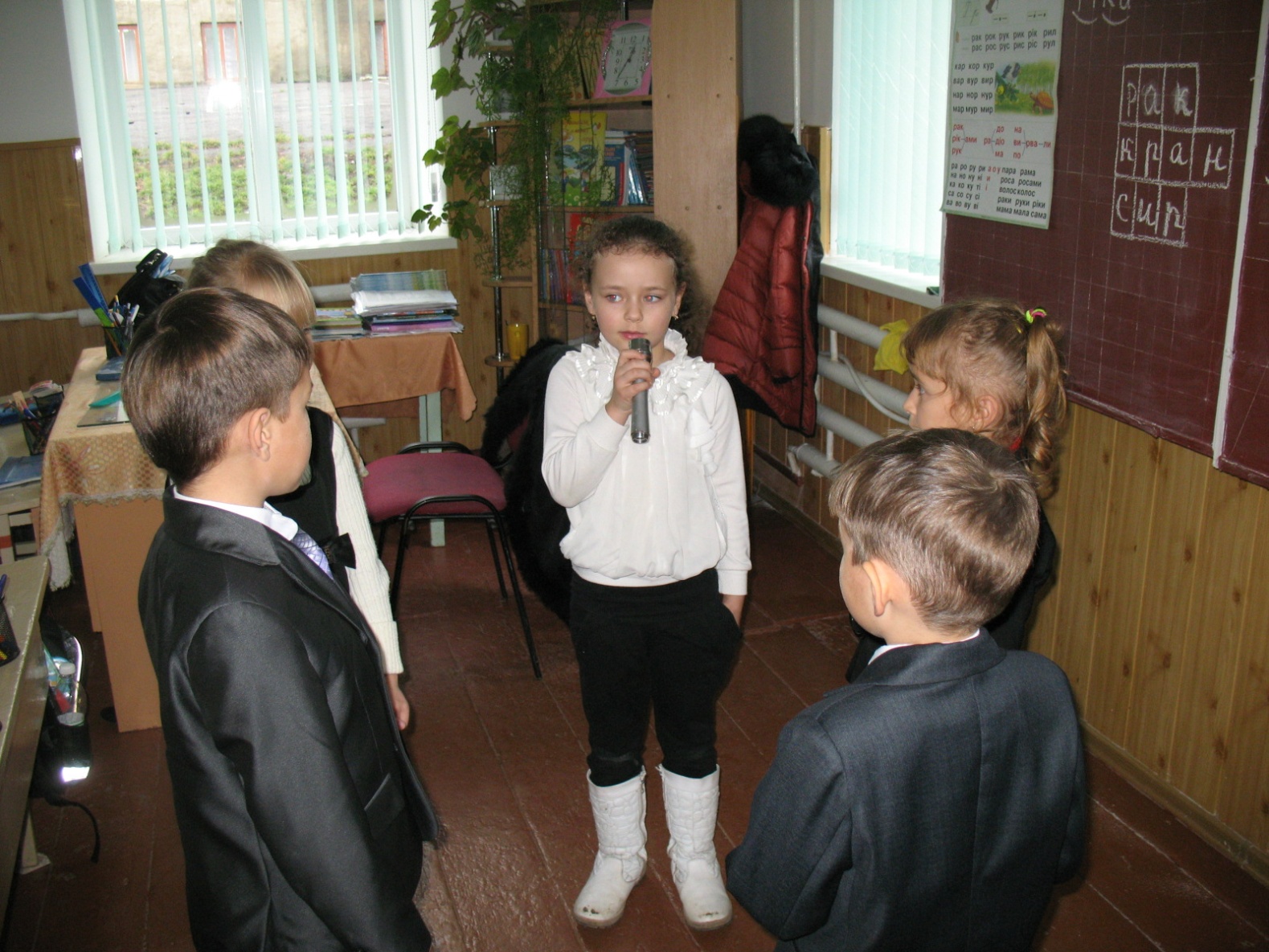 Живий мікрофончик
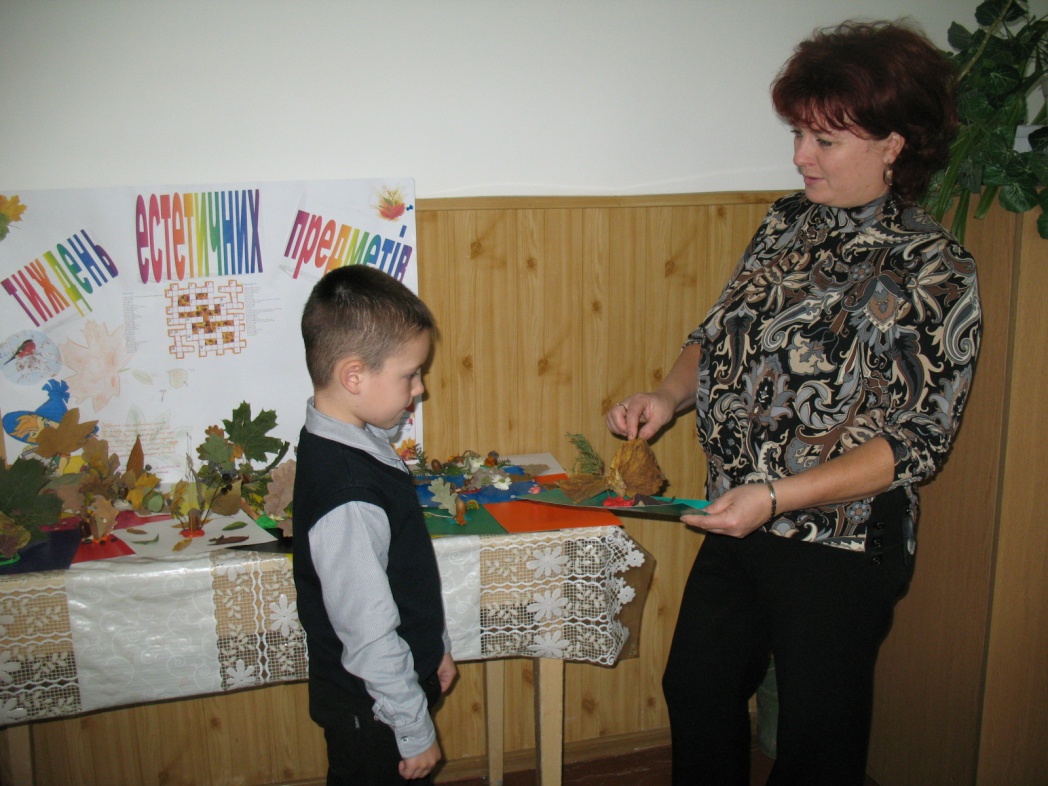 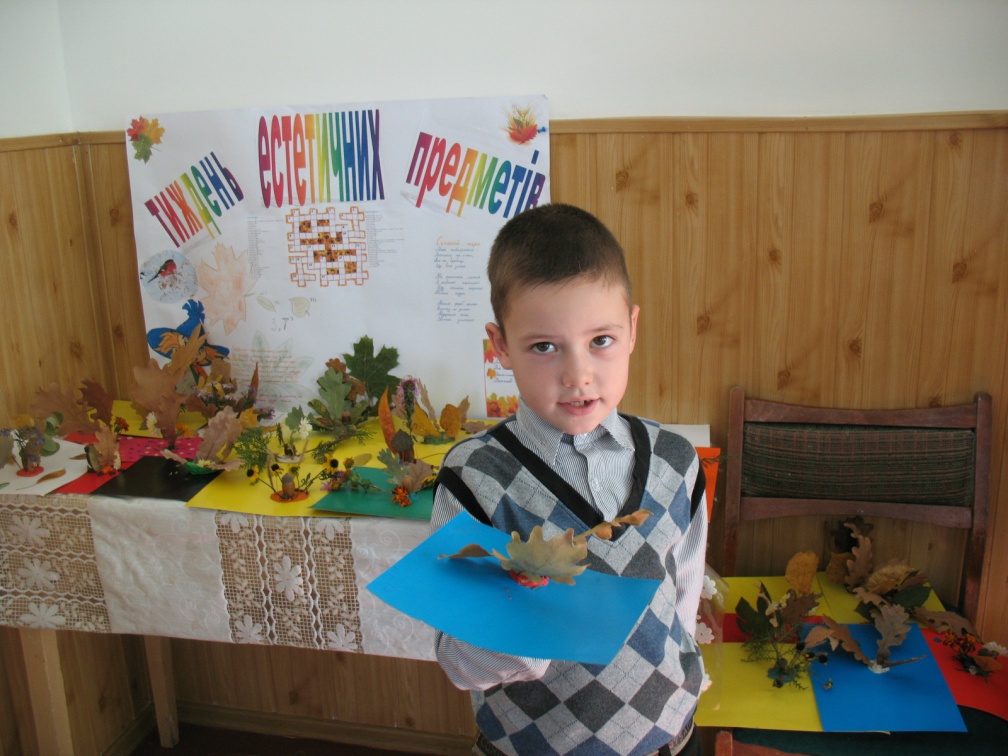 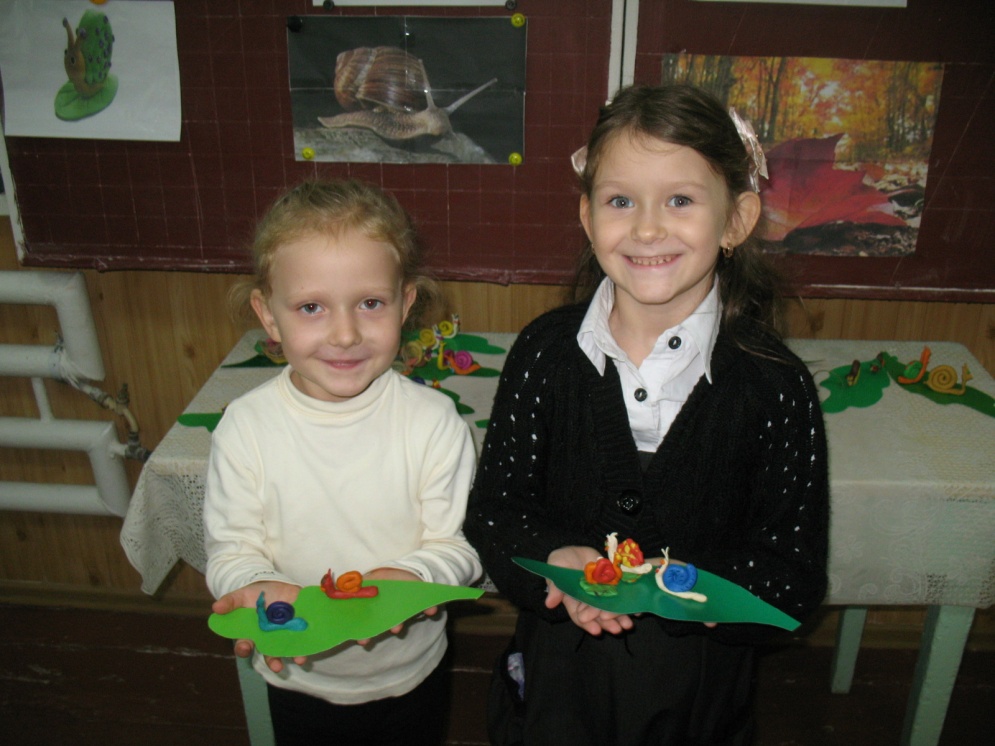 Важливо
підсумковий
етап
уроку
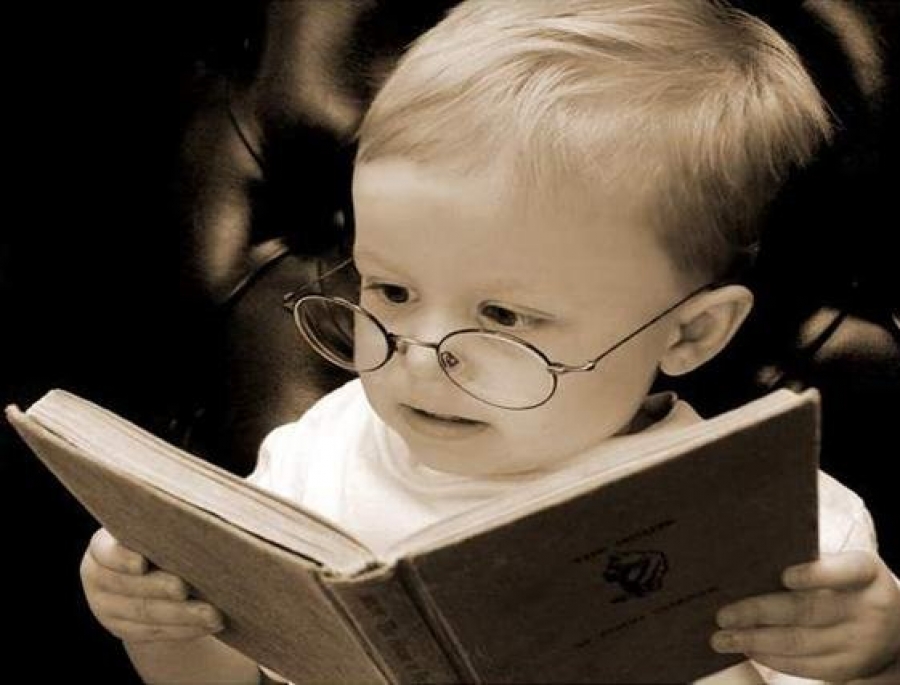 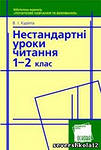 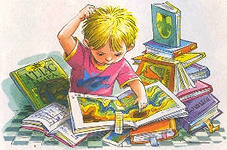 « Немає нічого нового під сонцем, але є дещо старе, чого ми не знаємо».                                                                                                  Лоренс Пітер.